Algorithms
Chapter 3
With Question/Answer Animations
Copyright ©  McGraw-Hill Education.  All rights reserved. No reproduction or distribution without the prior written consent of McGraw-Hill Education.
1
Chapter Summary
Algorithms 
Example Algorithms 
Algorithmic Paradigms
Growth of Functions
Big-O and other Notation
Complexity of Algorithms
2
The Growth of Functions
Section 3.2
3
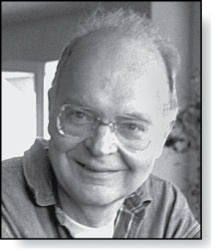 Section Summary
Donald E. Knuth
(Born 1938)
Big-O Notation
Big-O Estimates for Important Functions
Big-Omega and Big-Theta Notation
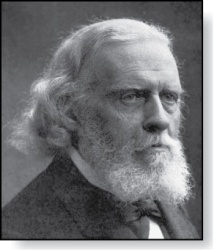 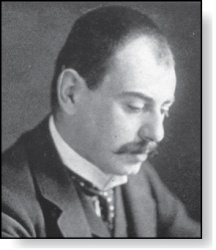 Edmund Landau
(1877-1938)
Paul Gustav Heinrich Bachmann
(1837-1920)
4
The Growth of Functions
In both CS and math:
There are times when we care about how fast a function grows.
In CS, the issue is known as complexity (section 3.3). Here are some questions that may arise:
How quickly does an algorithm solve a problem as input grows?
How does the efficiency of two different algorithms for solving the same problem compare?
Is it practical to use a particular algorithm as the input grows?
In math, growth of functions are studied in
number theory (Chapter 4)  
combinatorics (Chapters 6 and 8)
5
Big-O Notation
Definition: Let f and g be functions from Z or R to R. f(x) is O(g(x)) if constants C and k such that

    whenever  x > k. (illustration on next slide)
This is read
“f(x) is big-O of g(x)” or   
“f  is asymptotically dominated by g.”
C and k are witnesses to relationship f(x) is O(g(x)).
Only one pair of witnesses is needed.
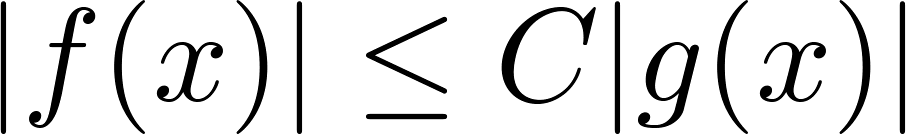 6
Illustration of Big-O Notation
f(x) is O(g(x)
7
Important Points re Big-O Notation
If one pair of witnesses, then infinitely many pairs.
We can always make k or C larger and still maintain inequality                                . 
i.e., any pair C ̍ and k̍ where C < C̍ and k < k ̍ is also a pair of witnesses since                                         whenever x > k̍ > k.
You may see  “ f(x) = O(g(x))” instead of “ f(x) is O(g(x)).”  
But this is abuse since there is no equality just inequality.
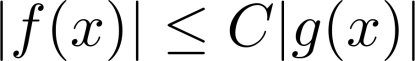 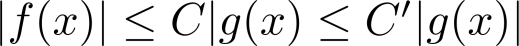 8
More Important Points re Big-O
9
Using the Definition of Big-O Notation
Example: Show that                                      is            .
   Solution:  Since when x  1,  x  x2 and 1  x2 

So can take C = 4 and k = 1 as witnesses
                    (see graph on next slide)
Alternatively, when x  2, we have   2x ≤ x2 and 1  x2

So can take C = 3 and k = 2 as witnesses instead.
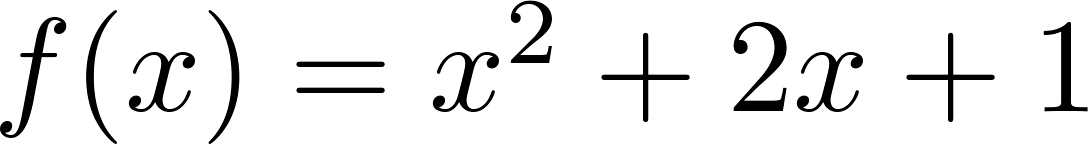 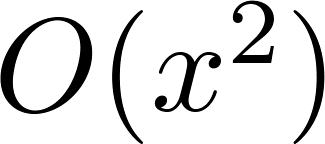 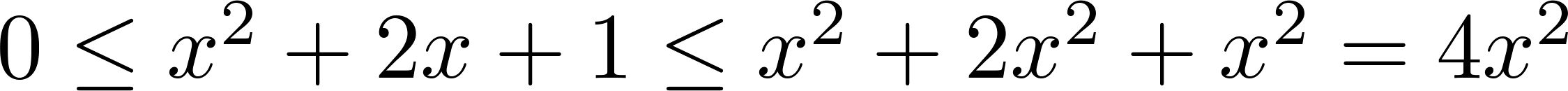 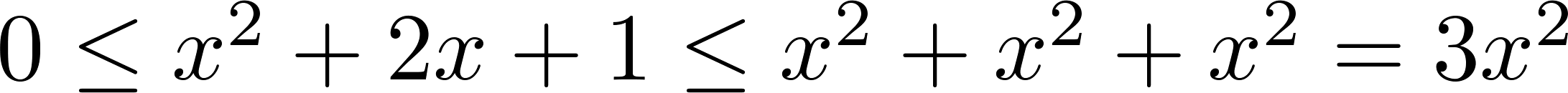 10
Illustration of Big-O Notation
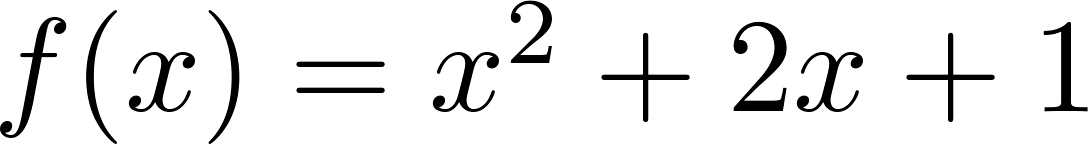 is
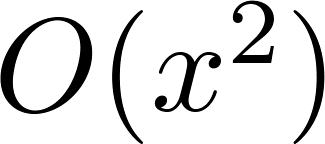 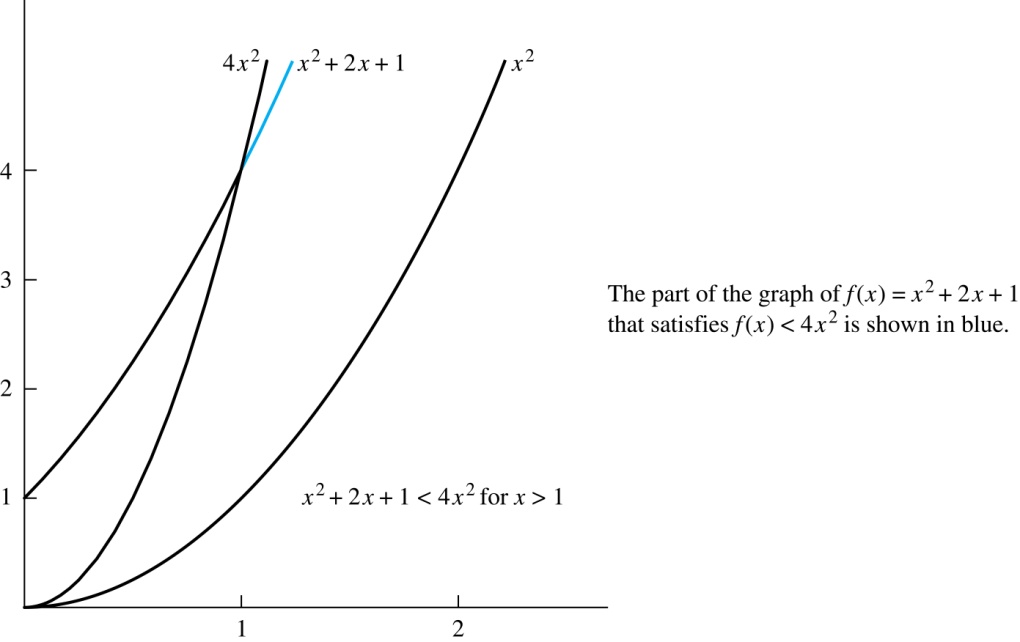 11
Big-O Notation continued
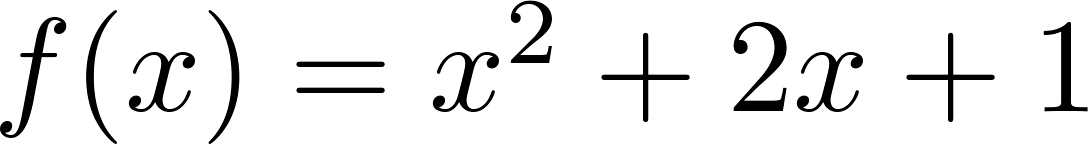 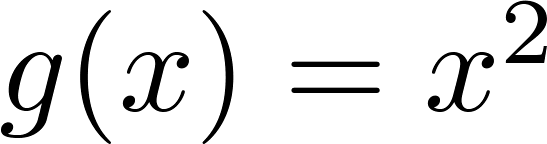 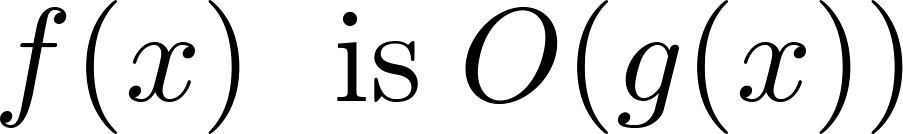 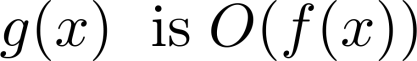 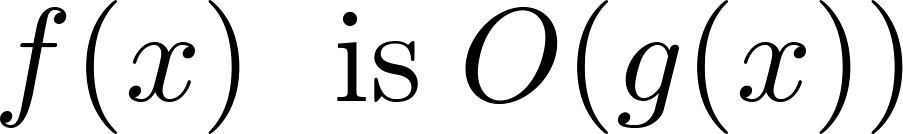 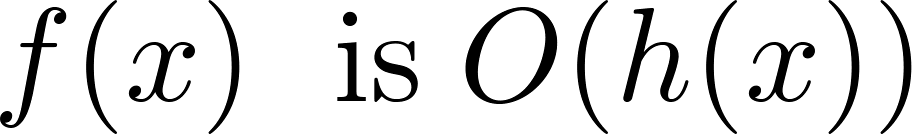 12
Using the Definition of Big-O Notation
Example: Show that 7x2  is O(x3).
   Solution: When x > 7, 7x2 < x3. Take C =1 and k = 7 as witnesses to establish that 7x2  is O(x3).
    (Would C = 7 and k = 1 work?)
    Example: Show that n2  is  not O(n).
    Solution: Suppose C, k for which n2  ≤ Cn, whenever n > k. Then  (by dividing both sides of n2  ≤ Cn) by n, then n  ≤ C must hold for all n > k. A contradiction!
13
Big-O Estimates for Polynomials
Let 
where                                 are real numbers with an ≠0. 
   Then f(x) is O(xn).                           
Proof:  |f(x)| = |anxn + an-1 xn-1 + ∙∙∙ + a1x1   + a0|
                       ≤ |an|xn + |an-1| xn-1 + ∙∙∙ + |a1|x1 + |a0|
                       = xn (|an| + |an-1| /x + ∙∙∙ + |a1|/xn-1 + |a0|/ xn)
                       ≤ xn (|an| + |an-1| + ∙∙∙ + |a1|+ |a0|)
Take C = |an| + |an-1| + ∙∙∙ + |a0| and k = 1. QED
Leading term anxn of polynomial dominates its growth.
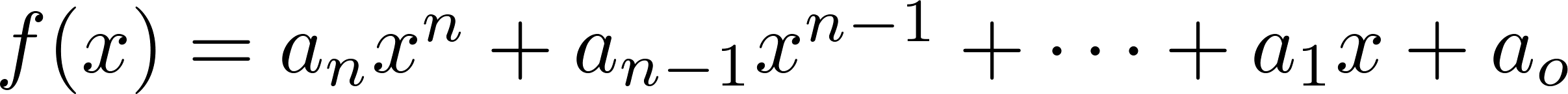 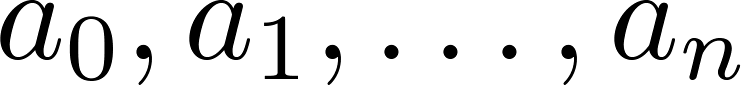 Use triangle inequality, exercise, Section 1.8.
Assuming x > 1
14
More Big-O Estimates
Example: Use big-O notation to estimate the sum of the first n positive integers.
   Solution:
  Hence
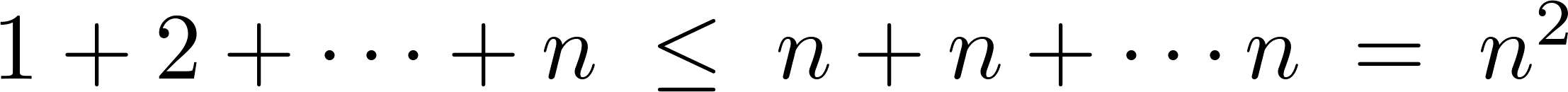 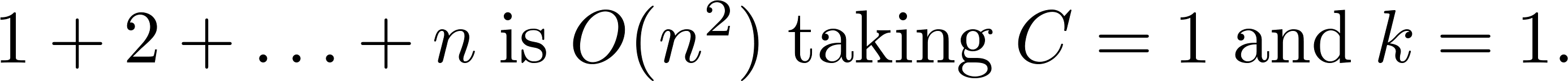 15
More Big-O Estimates (cont)
Example: Use big-O notation to estimate n! and log n!
Solution:
		*
   Hence
   Now apply log to * and use a property of logarithms
                                   .
   Hence, log(n!) is O(n∙log(n)) taking C = 1 and k = 1.
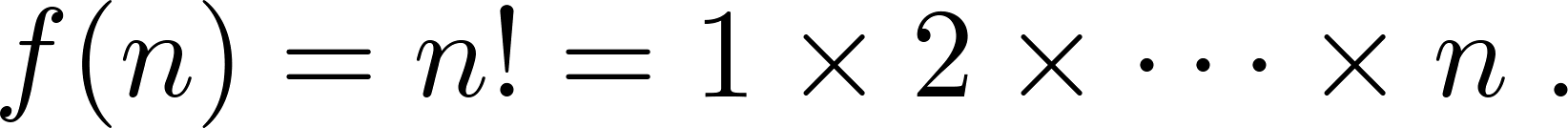 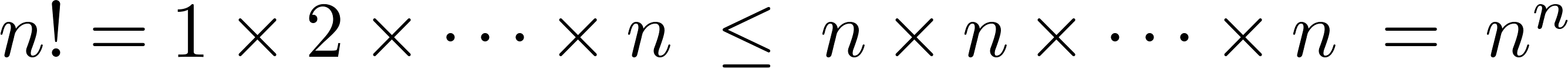 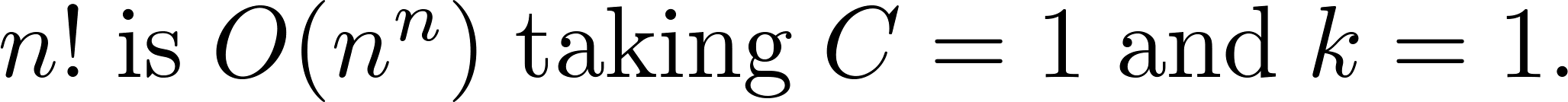 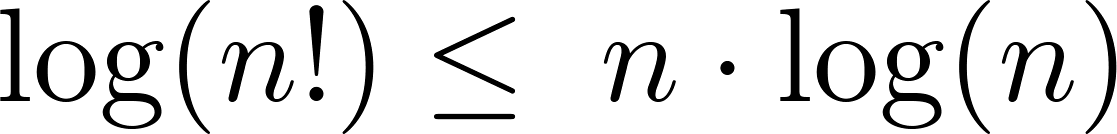 16
Display of Growth of Functions
Note the difference in behavior of functions as n gets larger
17
Who dominates who among logarithms, powers, and exponents?
If d > c > 1, then nc  is O(nd), but nd is not  O(nc). 
 If c > b > 1, then  bn  is O(cn), but cn is not  O(bn).
[exponentials and powers strictly dominate within their classes as expected]
If  b > 1  and c and d are positive, then 
        (logb  n)c  is O(nd), but nd is not O((logb  n)c)
	[any power strictly dominates a log power]
 If  b > 1 & d > 0, then nd  is O(bn), but bn is not O(nd).
	[any exponential strictly dominates a power]
18
Combinations of Functions
If  f1 (x) is O(g1(x)) and f2 (x) is O(g2(x)) then 
                     ( f1 + f2 )(x) is O(max(|g1(x) |,|g2(x) |)).                                        
(See next slide for proof)
 If  f1 (x) and f2 (x) are both O(g(x)) then 
                     ( f1 + f2 )(x) is O(g(x)).      
(See text for argument)                                                  
    If  f1 (x) is O(g1(x)) and f2 (x) is O(g2(x)) then 
                     ( f1 f2 )(x) is O(g1(x)g2(x)).                                                                                                                               
(See text for argument)
19
Combinations of Functions
If  f1 (x) is O(g1(x)) and f2 (x) is O(g2(x)) then 
                     ( f1 + f2 )(x) is O(max(|g1(x) |,|g2(x) |)).  
   Proof:                                                        
By the definition of big-O notation, C1,C2 ,k1,k2 such that                                               | f1 (x)| ≤ C1|g1(x)| when x > k1 and |f2 (x)| ≤ C2|g2(x)| when x > k2 . 
     |( f1 + f2 )(x)| = |f1(x) + f2(x)| 
                         ≤ |f1 (x)| + |f2 (x)|      by the triangle inequality |a + b| ≤ |a| + |b|
		≤ C1|g1(x)| + C2|g2(x)| 
                             ≤ C1 g(x)  + C2 g(x)      where  g(x) = max(|g1(x)|,|g2(x)|)
                             = (C1 + C2) g(x)
                             = C g(x)           	where C = C1 + C2  
Therefore |( f1 + f2 )(x)| ≤ C g(x) whenever x > k, where k = max(k1,k2)
20
Ordering Functions by Order of Growth
Put in order so that each function is big-O of next function: 
f1(n) = (1.5)n
f2(n) = 8n3+17n2  +111
f3(n) = (log n )2
f4(n) = 2n
f5(n) = log (log n)
Start by finding the dominant term in the 2 functions that have multiple terms. 
Use hierarchy--constant, log of log, powers of log, powers, exponential, factorial (nn)--to put into categories.
Follow the usually clear hierarchy within each category.
f6(n) = n2 (log n)3
f7(n) = 2n (n2  +1)
f8(n) = n3+ n(log n)2 
f9(n) = 10000
f10(n) = n!
21
Ordering Functions by Order Solution
f9(n) = 10000       (constant, does not increase with n)

f5(n) = log (log n)     (grows slowest of all the others)

f3(n) = (log n )2       (grows next slowest)

f6(n) = n2 (log n)3   (next largest, (log n)3 factor smaller than any power of n)

f2(n) = 8n3+17n2  +111    (tied with the one below)

f8(n) = n3+ n(log n)2

f1(n) = (1.5)n         (next largest, an exponential function)

f4(n) = 2n        (grows faster than one above since 2 > 1.5)

f7(n) = 2n (n2  +1)     (grows faster than above because of the n2  +1 factor)

f10(n) = n!             ( n!  grows faster than cn   for  every c)
22
Big-Omega Notation
Definition: Let f and g be functions from Z or R to R. 				if  C and k such that
                                            when x > k.
     “f(x) is big-Omega of g(x)” or “f asymptotically dominates g.”
Big-O gives an upper bound on the growth of a function, while Big-Omega gives a lower bound. 
Big-Omega tells us that a function grows at least as fast as another.
Ω is the upper case version of the lower case Greek letter ω.
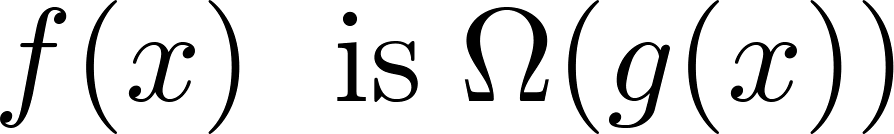 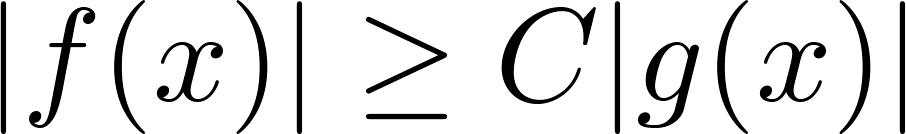 23
Big-Omega Notation
Example:  Show that                                        is
                       where                  .
    Solution:                                                    x  R.
		\			  (Take C = 8 and k = 1)
Is it also the case that                         is                                       ?
What can you take for C and k?
Can we generalize this observation?
f(x) is  Ω(g(x)) if and only if g(x) is O(f(x)). 
This follows from the definitions. (See text for details.)
If pair for LHS is C, k, we can take as pair for RHS 1/C, k.
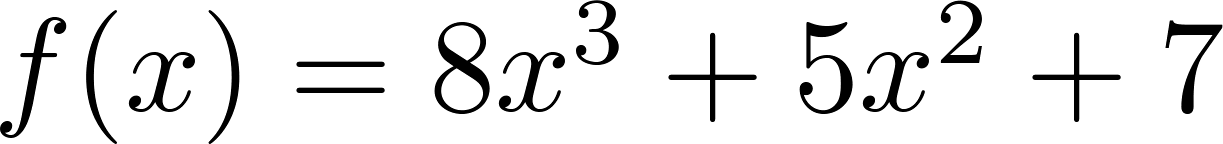 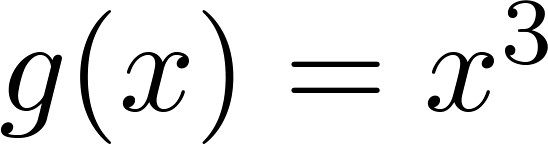 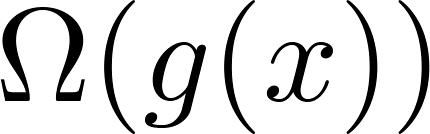 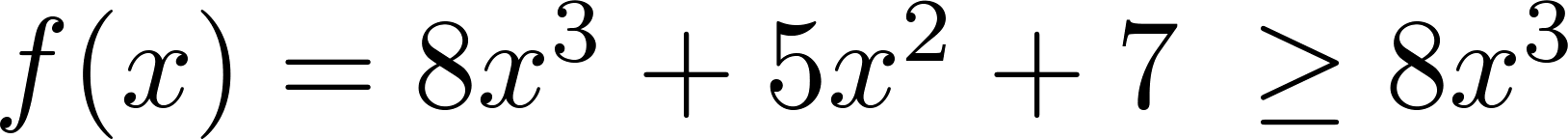 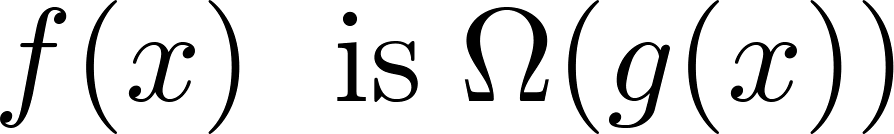 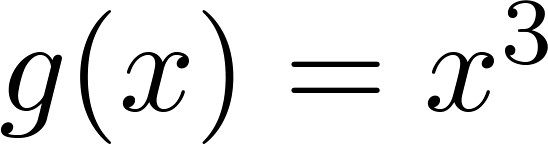 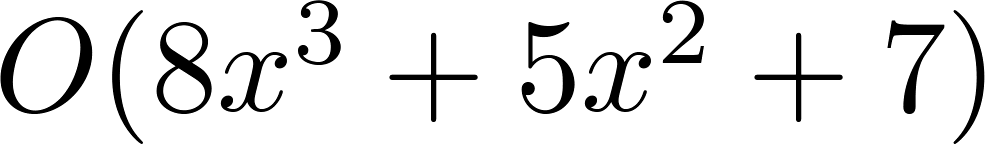 24
Big-Theta Notation
Θ is the upper case version of the lower case Greek letter θ.
Definition: Let f and g be functions from Z or R to R. 
		         if 	                  and                            . 
 We say that 
“f(x) is big-Theta of g(x)”
“f(x) is of order g(x)” 
“f(x) and g(x) are of the same order.”   
                               if and only if constants C1 , C2 and k such that C1g(x) <  f(x) < C2 g(x)   x > k. 
(This follows from the definitions of big-O and big-Omega.)
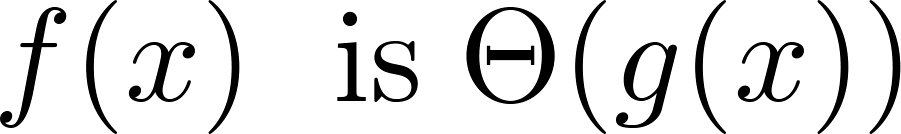 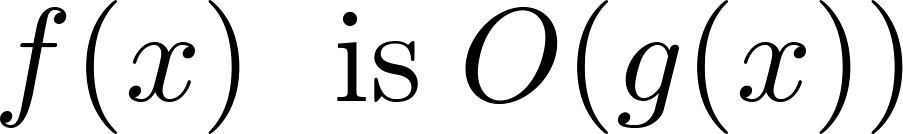 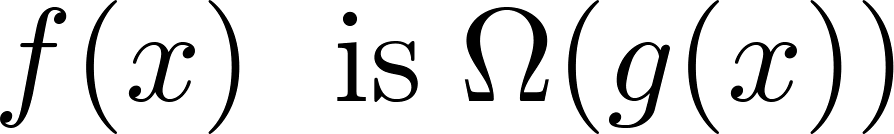 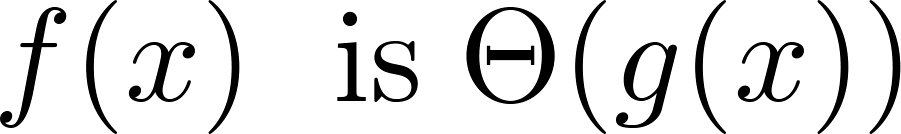 25
Big Theta Notation example 1
Example: Show that sum of first n positive integers is Θ(n2).
    Solution: Let f(n) = 1 + 2 + ∙∙∙  + n.
We have already shown that f(n) is O(n2).
To show that f(n) is Ω(n2), we need a positive constant C such that f(n) > Cn2   for sufficiently large n.  Summing only the terms  n/2 we obtain the inequality. To ease calculations, we assume n even. We leave n odd case as exercise.
                1 + 2 + ∙∙∙  + n ≥  n/2 + ( n/2 +  1) + ∙∙∙  + n 
                                            ≥   n/2 +  n/2 + ∙∙∙  + n/2
                                            = (n/2 +1)(n/2) ≥  n2/4
Taking C = ¼,  f(n) > Cn2 n  Z+. Hence, f(n) is Ω(n2). 
\ f(n) is Θ(n2).
26
Big-Theta Notation example 2
Example: Sh0w that f(x) = 3x2 + 8x log x is Θ(x2).
  Solution: 
3x2 + 8x log x  ≤  11x2   for x > 1,                                            since 0 ≤ 8x log x ≤ 8x2 .
Hence, 3x2 + 8x log x is O(x2).
(Why? What pair C, k have we shown to work?)
3x2  + 8x log x is clearly Ω(x2 ).
(Why? What pair C, k works?)
Hence, 3x2 + 8x log x is Θ(x2).
27
Miscellaneous Q facts/confusion
If 			    then 			as well.
Also note that                               if and only if 
				and                             
partially accounting for why you see big-Omega infrequently.
 Writers are often careless and use big-O when they really mean big-Teta.
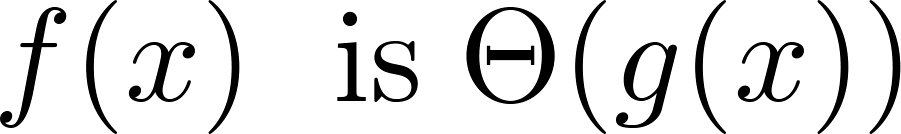 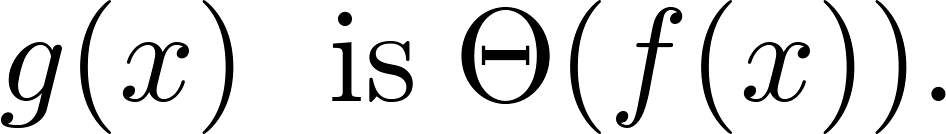 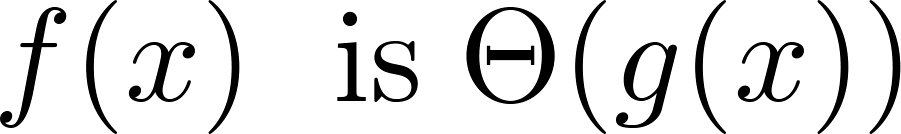 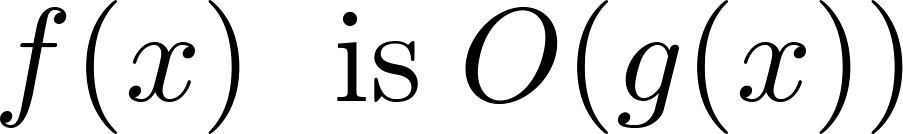 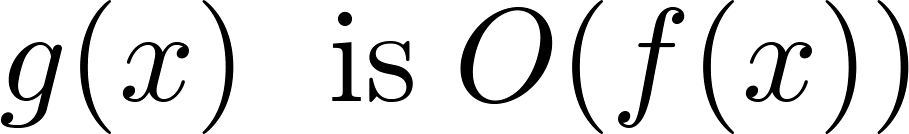 28
Big-Theta Estimates for Polynomials
Theorem: Let 
where                                 are real numbers with an ≠0. 
 Then f(x) is Θ(xn) (or of order xn).
(The proof is an exercise.) 
Examples: 
					is Θ(x5). 
						       	    is Θ(x199) .
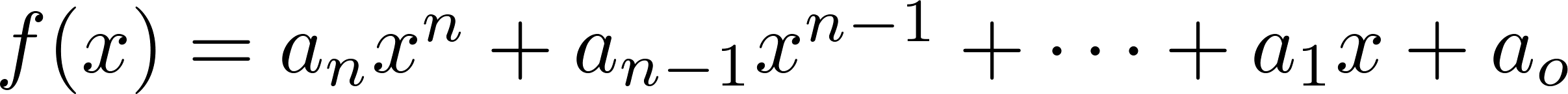 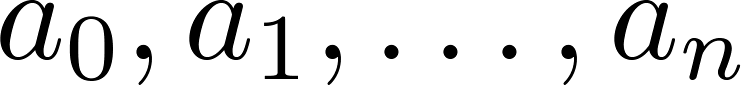 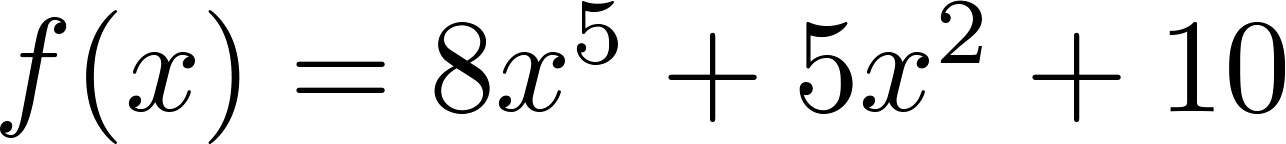 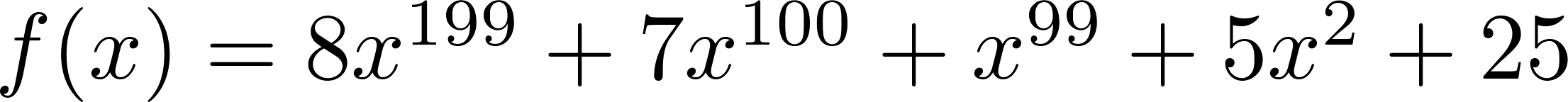 29
Classifying Functions by their Order
f9(n) = 10000 is 			Θ(1 )
f5(n) = log (log n) is 		Θ(log (log n))
f3(n) = is 				Θ((log n )2 )
f6(n) = n2 (log n)3 is 		Θ(n2 (log n)3 )
f2(n) = 8n3+17n2  +111 n2  is 	Θ(n3 )
f8(n) = n3+ n(log n)2is 		Θ(n3 )
f1(n) = (1.5)n is 			Θ((1.5)n)
f4(n) = 2n is 				Θ(2n)
f7(n) = 2n (n2  +1)  is		Θ(n2 2n)
f10(n) = n! is 			Θ(nn)
30